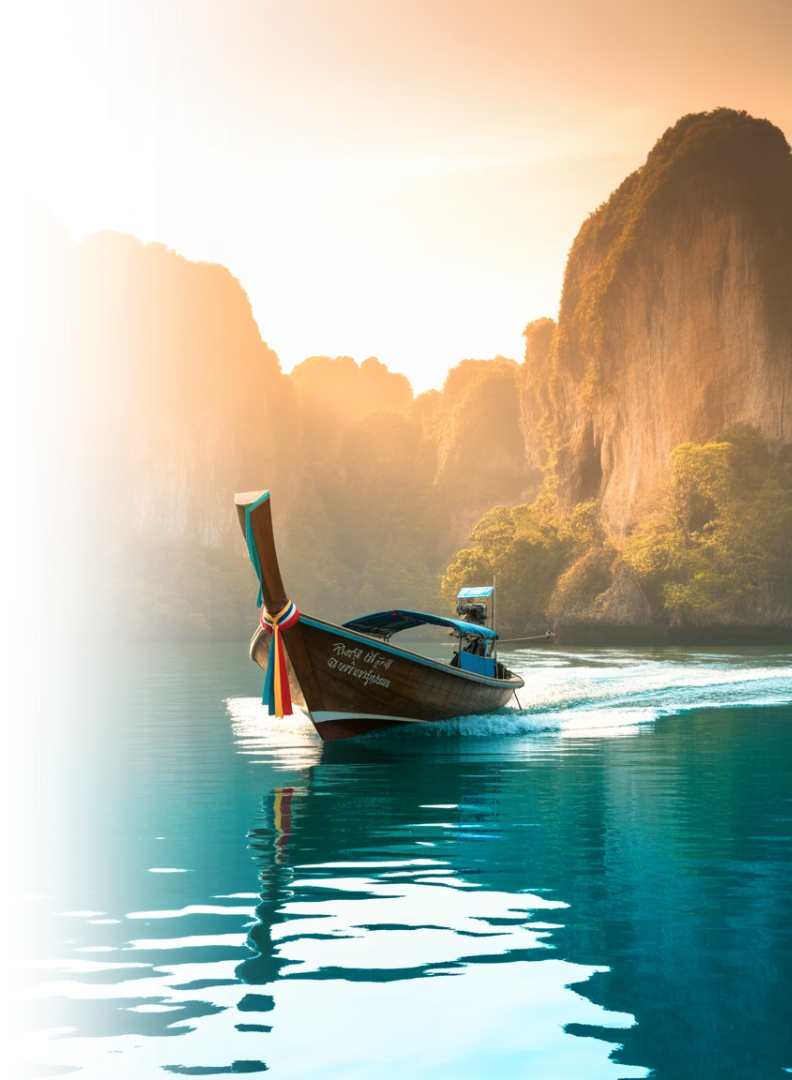 Thailand in Brief
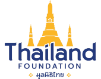 Thailand in Brief
"Thailand in Brief " has been prepared by the Thailand Foundation to support students, scholars, and the general public who wish to give presentations about Thailand to their audiences—for example, exchange program students and international participants.
The work presents some basic information about Thailand in 11 areas: 1) Geography,  2) History,  3) Politics and Government, 4) Economics,  5) Demographics,  6) Culture,  7) Values,  8) Thai People and Other Popularity That You May Know, 
9) Misconceptions about Thailand,  10) Thailand's Role on the Global Stage, and  11) Rankings Related to Thailand.
"Thailand in Brief" is produced in both PDF file (.pdf) and  Powerpoint Presentation (.pptx) formats, consisting of xx slides. Users may download and select the topics they wish to present, and may rearrange the sequence of the slides as appropriate. However, the content of this document cannot be edited. Reproduction or use for commercial purposes without permission from the Thailand Foundation is not allowed.
"Thailand in Brief" will be updated every third quarter each year. For inquiries or further suggestions, please contact the Thailand Foundation at info@thailandfoundation.or.th.
27 May 2025
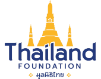 Thailand in Brief
"Thailand in Brief " จัดทำขึ้นโดยมูลนิธิไทย (Thailand Foundation) เพื่ออำนวยความสะดวกแก่ นักเรียน นักศึกษา และผู้สนใจทั่วไป นำไปใช้ประโยชน์ อาทิ ในการบรรยาย หรือให้ความรู้เกี่ยวกับประเทศไทยในด้านต่าง ๆ แก่ชาวต่างประเทศ เช่น กรณีนักศึกษาแลกเปลี่ยนที่ไปเรียนในต่างประเทศที่ต้องนำเสนอเรื่องราวเกี่ยวกับประเทศไทยในสถาบันที่ไปศึกษาอยู่ เป็นต้น
งานชิ้นนี้เสนอข้อมูลเกี่ยวกับประเทศไทยโดยสังเขป 11 ด้าน ได้แก่  1) ภูมิศาสตร์ (Geography)  2) ประวัติศาสตร์ (History)  3) การเมืองการปกครอง (Politics and Government)  4) เศรษฐกิจ (Economics)  5) ประชากร (Demographics)  6) วัฒนธรรม (Culture)  7) ค่านิยม (Values)  8) คนไทยและสื่อที่คุณอาจรู้จัก (Thai people and other popularity that you may know)  9) ความเข้าใจผิดเกี่ยวกับประเทศไทย (Misconceptions) 
10) บทบาทของไทยในเวทีโลก (Thailand’s role on the Global Stage) และ  11) การจัดอันดับที่เกี่ยวกับประเทศไทย (Rankings related to Thailand)
"Thailand in Brief " นี้จัดทำเป็นสไลด์ จำนวน xx สไลด์ ในรูปแบบ .pdf และ .pptx สามารถดาวน์โหลดและเลือกใช้หัวข้อที่นำเสนอ และสลับลำดับการนำเสนอได้ตามความเหมาะสม อย่างไรก็ดี ผู้ใช้งานไม่สามารถดัดแปลงเนื้อหาในเอกสารได้ และห้ามผลิตซ้ำ หรือนำไปใช้เพื่อผลประโยชน์เชิงพาณิชย์โดยไม่ได้รับอนุญาตจากมูลนิธิไทย
"Thailand in Brief " จะได้รับการปรับปรุงให้ทันสมัยในทุกไตรมาสที่ 3 ของปี หากมีข้อสงสัยและข้อเสนอแนะเพิ่มเติม กรุณาติดต่อมูลนิธิไทย 
อีเมล info@thailandfoundation.or.th
27 พฤษภาคม 2568